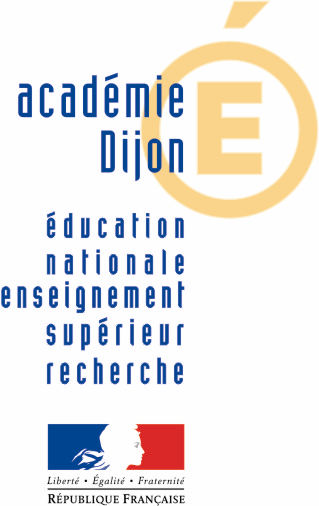 STAGE  TIC  SES
15 Avril 2013
Auxerre / Chalon

Formateurs:

Nathalie Barbery / Virginie Fey
Céline Chaix / Christophe Foraison
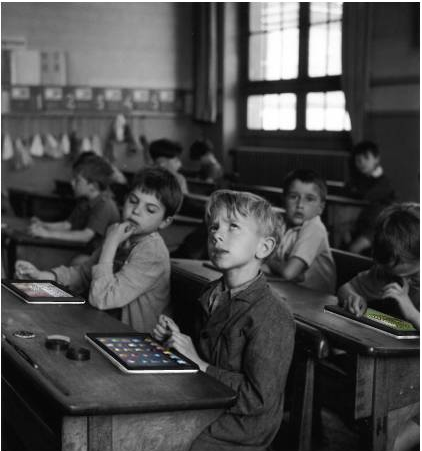 SOMMAIRE
9h 15 - 10h30: présentation globale 
10h30 - 11h30: début des ateliers (mise en route)
11h45 - 13h30: pause déjeuner (convivialité)
 13h30 - 15h: ateliers (attention à ceux qui dorment sur le clavier)
 15h30 - 16h30: mise en commun, discussion (purée, c'est top ce qu'ils ont fait les autres, nous c'est nul ^^)
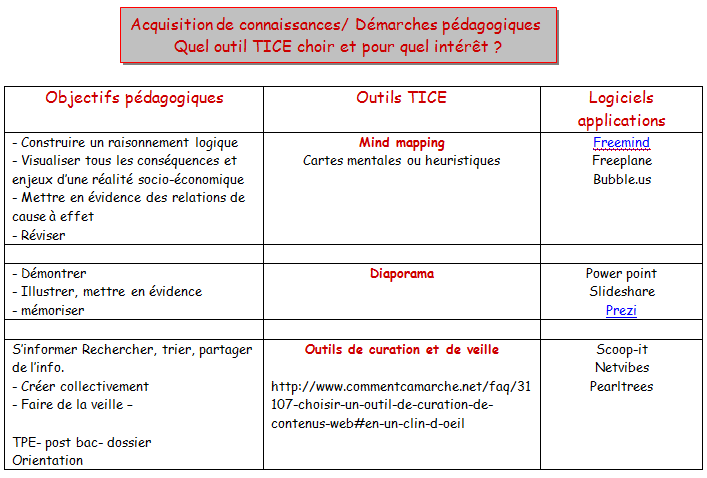 Le diaporama (P.A.O: présentation assistée par ordinateur)Pourquoi ce choix ?
Peu de technicité (équipement, utilisation)
Demande des collègues
Une histoire ancienne
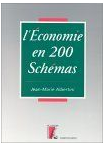 Nous retenons…
Le diaporama
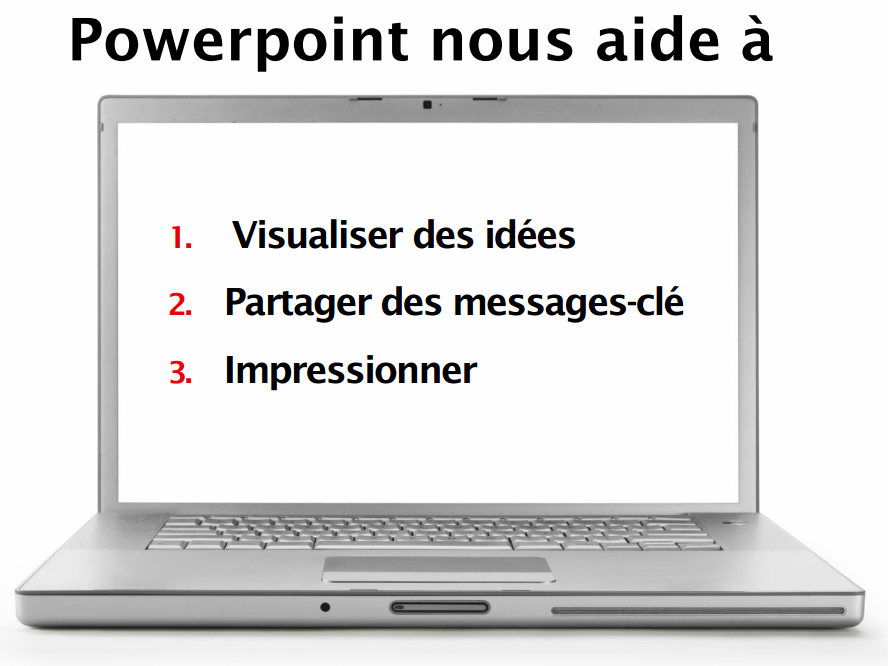 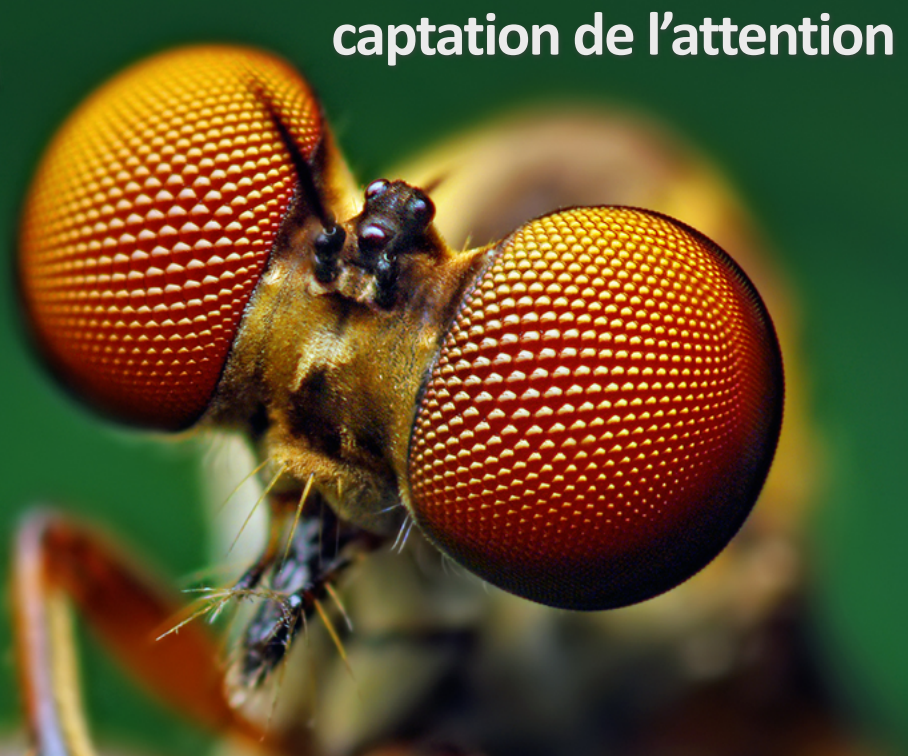 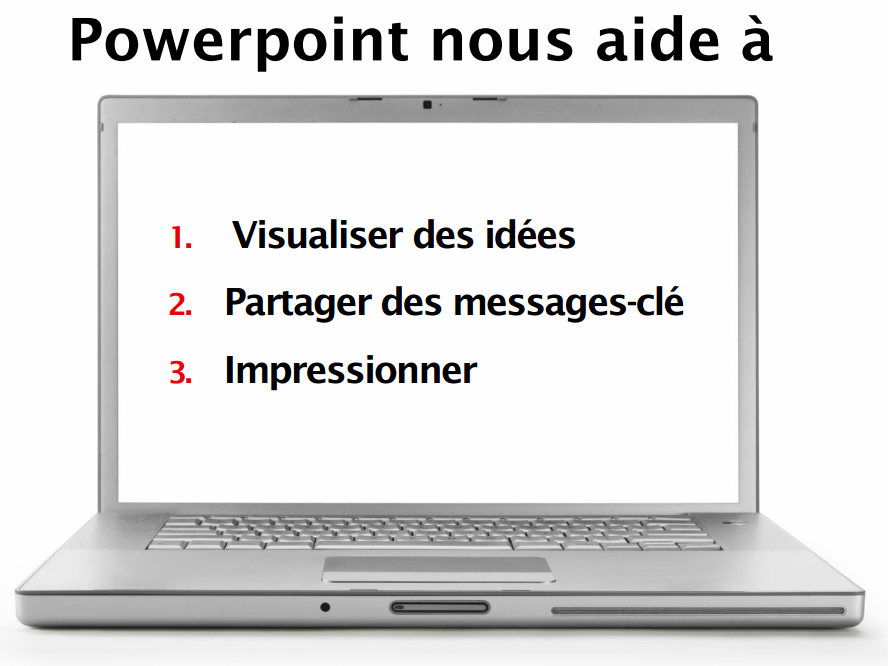 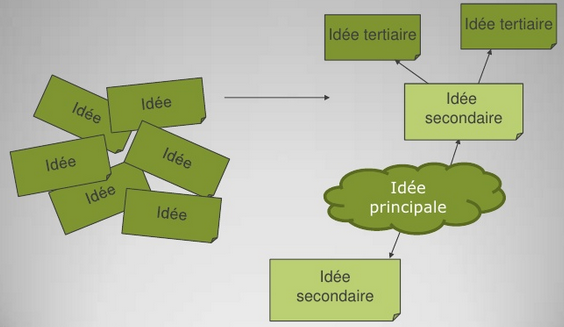 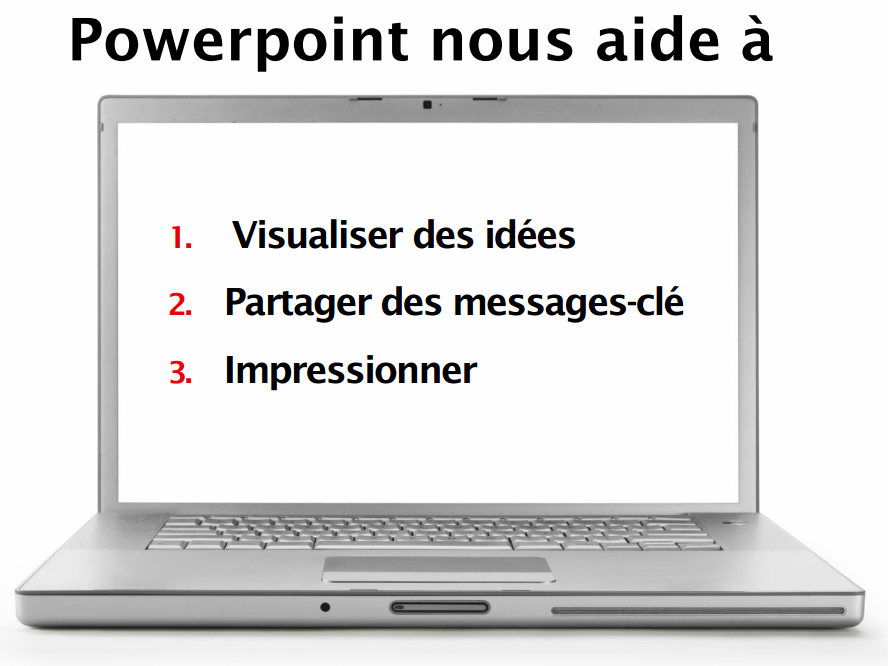 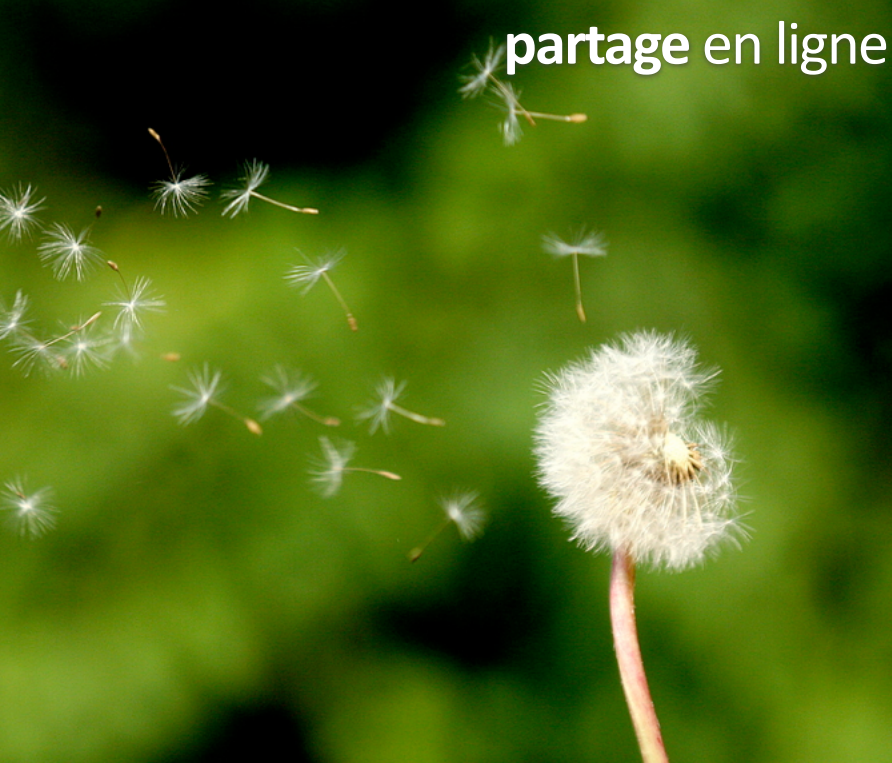 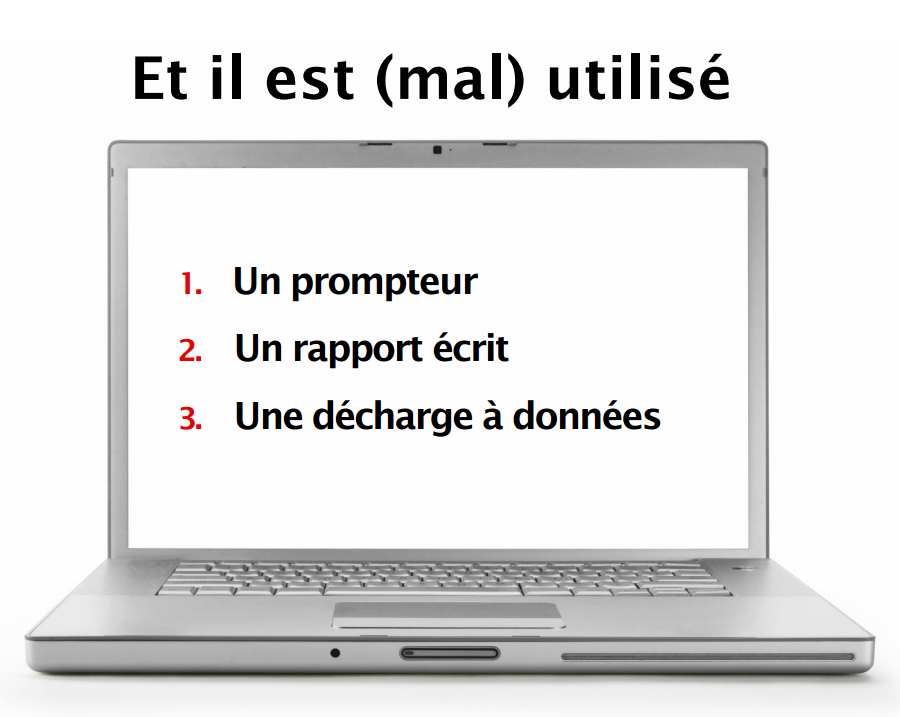 Cet outil ne sert pas uniquement à faire des « conférences »
Voici 3 exemples …qui peuvent être source d’inspiration  (pour les ateliers et pour nos pratiques)
Démontrer
Exemple 1:
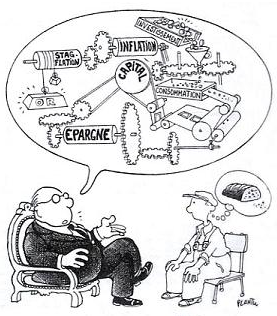 Les chocs de demande : impact important du fait des mécanismes cumulatifs qu’ils peuvent entraîner
Baisse des revenus des ménages
Baisse Conso
Baisse des revenus des ménages
Baisse Conso
Baisse des revenus des ménages
Baisse Conso
Déstockage => baisse production
Licenciements
Déstockage => baisse production
Licenciements
Licenciements
Déstockage => baisse production
Si Prix marché= 8€
Prix
10
Surplus du consommateur de John (2 €)
8
Paul
7
Georges
5
Ringo
Et Si Prix marché=  7€ ?
1
2
3
4
Qté
Si P= 7 €
Prix
10
Surplus du consommateur de John (3 €)
8
SC de Paul (1 €)
7
Georges
5
Ringo
SC total = 4 €
1
2
3
4
Qté
Plafond du loyer
L ’Etat décide de bloquer les loyers à 16 € le m2
Représentez graphiquement cette mesure
Que va-t-il se passer ?
30
O
24
20
16
D
12
0	44	72	100	    150
Quantité
Loyer maximal sur le marché noir
Loyer plafond
Pénurie des
 logements
Offre
24
20
Loyer mensuel
16
Demande
12
0       44      72       100	150
Quantité
Illustrer par l’analyse d’images
Exemple 2
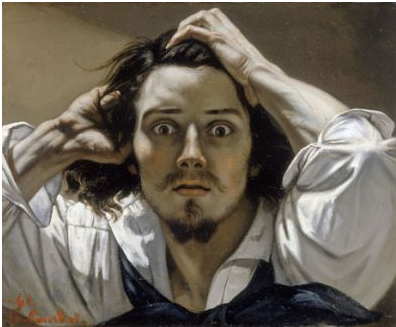 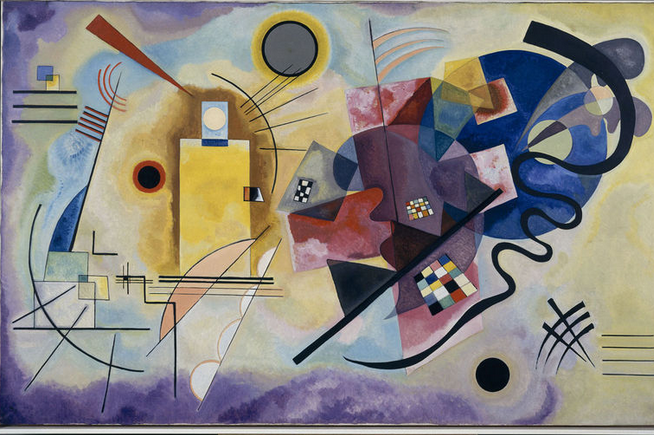 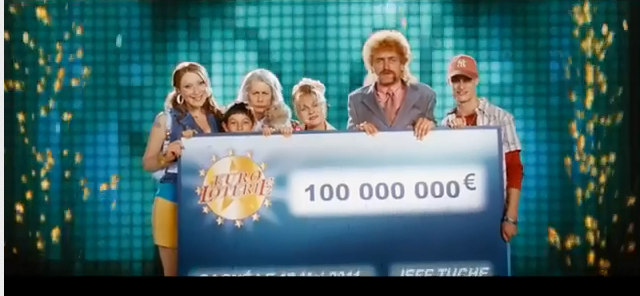 « Les Tuche »
Q1: Dans la Bande Annonce, repérez:
2 normes des Tuche
 2 valeurs de la famille Tuche
Q 2: Repérez certaines caractéristiques:
des rôles féminins (2)
 des rôles masculins (2)
Q 3:Enoncez 2 problèmes que vont rencontrer les Tuche parce qu’ils n’ont pas été socialisés chez les « riches »
Démarche: 
1/ on passe plusieurs fois la bande annonce => les élèves commencent à répondre aux questions
2/ On projette certaines images pour leur permettre de compléter leurs réponses
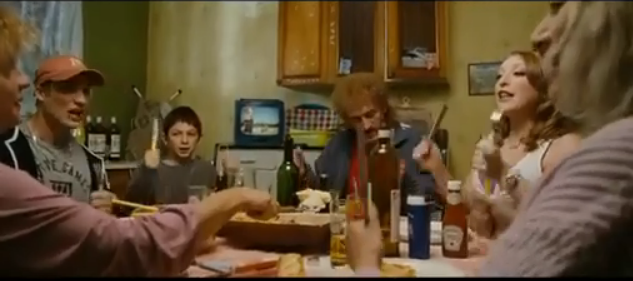 Q1
Scène 1: le repas familial
Eléments de réponse
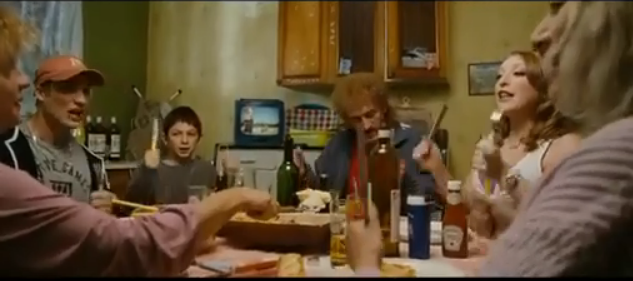 Valeurs: la famille, la convivialité
Normes familiales: Regarder la télé en mangeant
Normes vestimentaires: garder la casquette à table
Normes alimentaires: frites, ketchup
C’est l’histoire de Josette et Régis Jiconêrien…Ils ont peu d’argent mais des idées…euh comment dire… enfin voyez par vous-même
Qu’est-ce qui ne va pas dans cette image ?
Temps requis: Environ 5 mn par photo Voici une série de photos représentant des scènes que nous ne voyons jamais dans le monde réel . 
    A vous de répondre pourquoi ?
Josette et Régis Jiconêrien crée un nouveau service sur la plage (histoire de mettre un peu de beurre dans les épinards…)
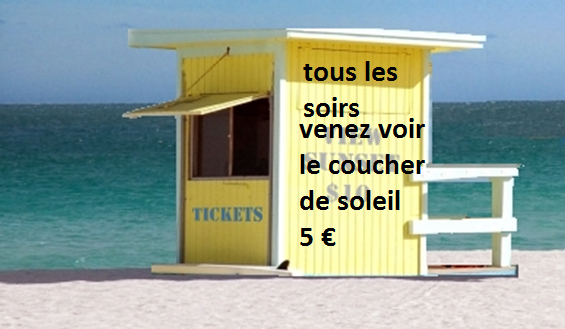 Concept : bien public . 
     Les couchers de soleil sont un bien public:  non –exclusion + non rivalité. Ceux qui ne payent pas ne peuvent pas être empêchés de les apprécier. 
     Impossible de produire ce type de richesse
REPONSE
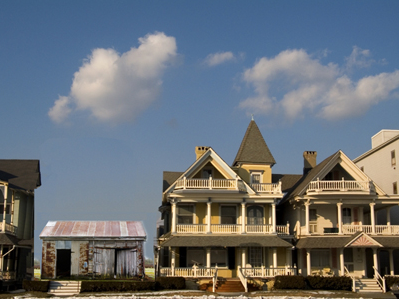 Josette et Régis Jiconêrien hésitent à revendre leur maison
Concept: coût d’opportunité
    Les maisons sur cette côte ont l’air très coûteuses. Le prix du m2 doit être très élevé. On en déduit que le coût d’opportunité de la cabane en tôle doit être lui-aussi très élevé. S’il la vendait, son propriétaire pourrait assurément en tirer un très bon prix et acheter une jolie maison dans un quartier moins huppé. Pourquoi hésiter ??????
Josette et Régis Jiconêrien créent une PME de livraison de colis pour rivaliser avec des groupes
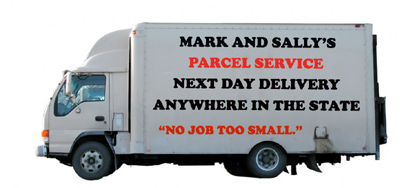 Baltringue Corporation
SERVICES DE COLIS
Nous livrons le lendemain n’importe où en France
Concept : économies d'échelle 
     Il est difficile d'imaginer que cette entreprise réalise des bénéfices. 
     Les coûts fixes sont certes minimes (la camionnette) mais les coûts variables sont très élevés. 
=> Cette entreprise ne pourraient pas rivaliser avec des groupes, qui peuvent amortir leurs coûts grâce aux énormes volume de colis
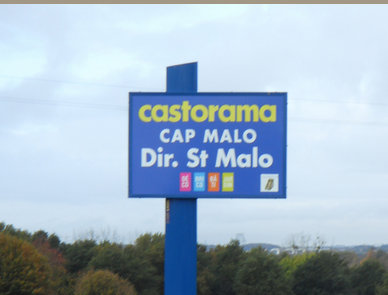 Régis a vu ce panneau sur la route, il se dépêche de noter le numéro de téléphone…
Assurance Tacoh
Premier mois GRATUIT
Nous payons TOUTES vos amendes pour excès de vitesse
Tel: 01/999/56/257/18
Concepts : Incitations, sélection adverse et aléa moral .
      La sélection adverse suggère que ceux qui roulent vite vont souscrire à cette assurance, tandis que l'aléa moral suggère ils sont peu incités à ralentir une fois qu'ils sont assurés .
    => la compagnie d'assurance aurait à payer un grand nombre de contraventions et serait vite ruinée .
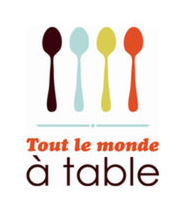 Seconde: la consommation (les déterminants)
Voici un jeu: vous devez deviner de quel pays est la famille à travers sa consommation alimentaire
Observer attentivement tous les aliments: la quantité / diversité
Les flèches rouges = indices
Au début, c’est facile…après…
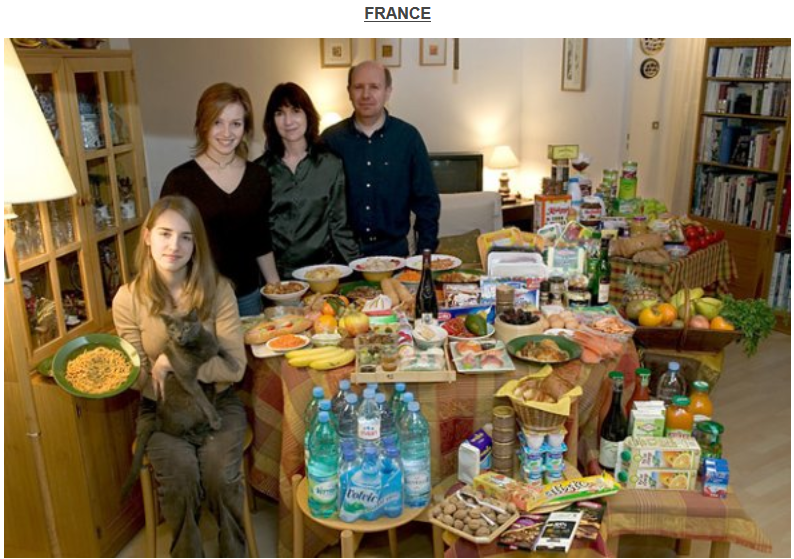 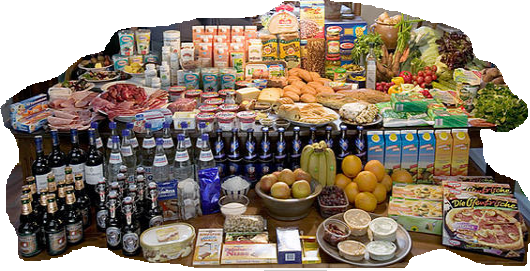 bière
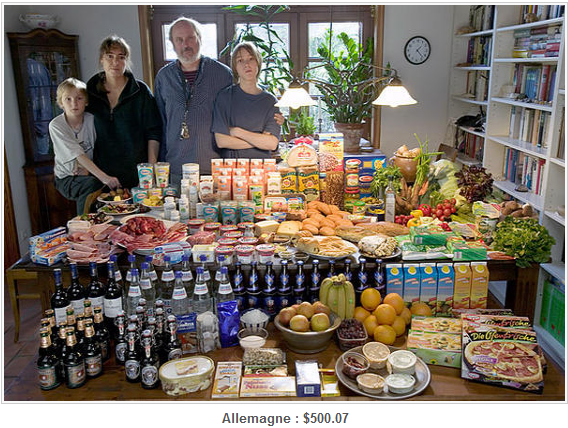 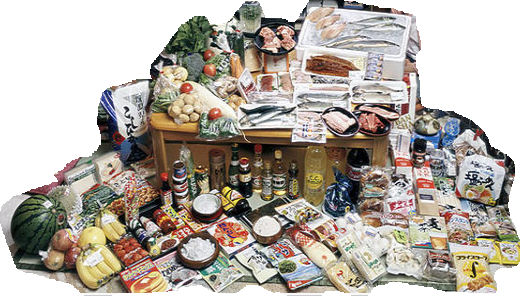 poissons
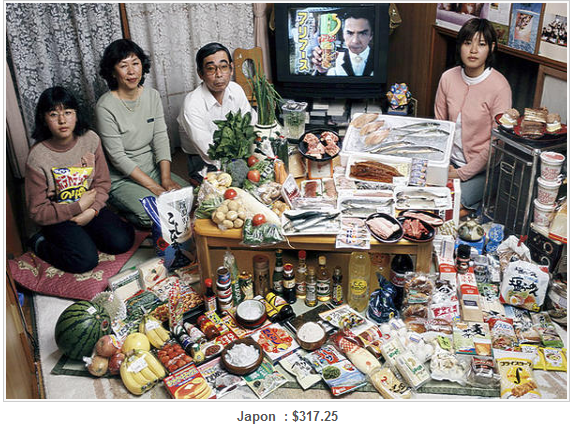 Illustrer  l’analyse de documents
Exemple 3
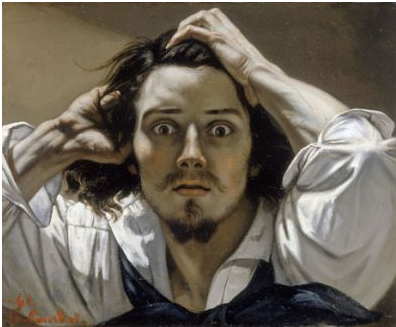 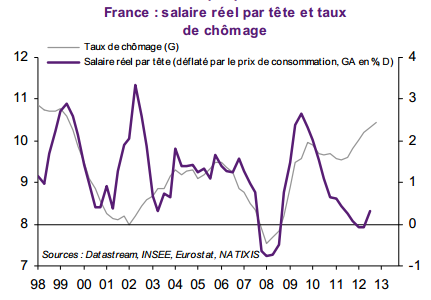 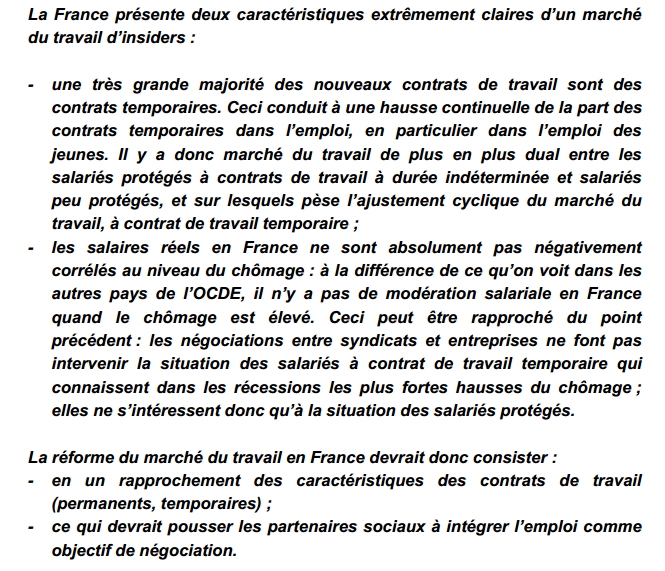 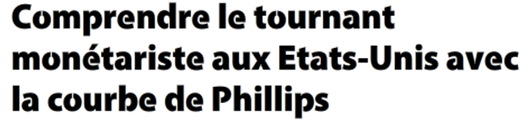 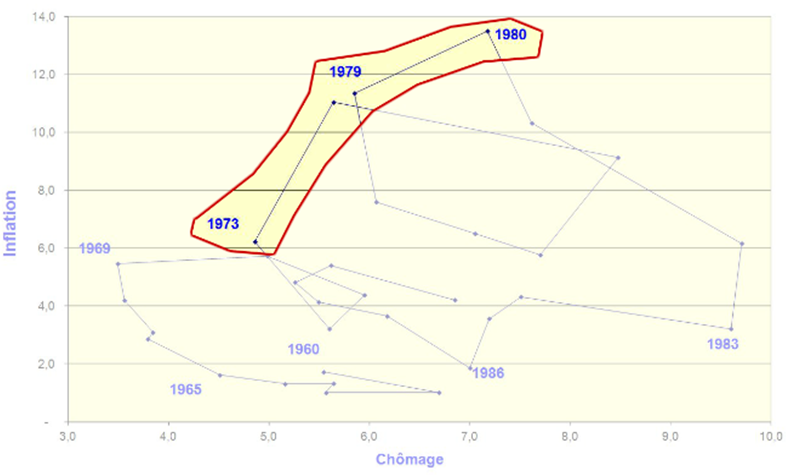 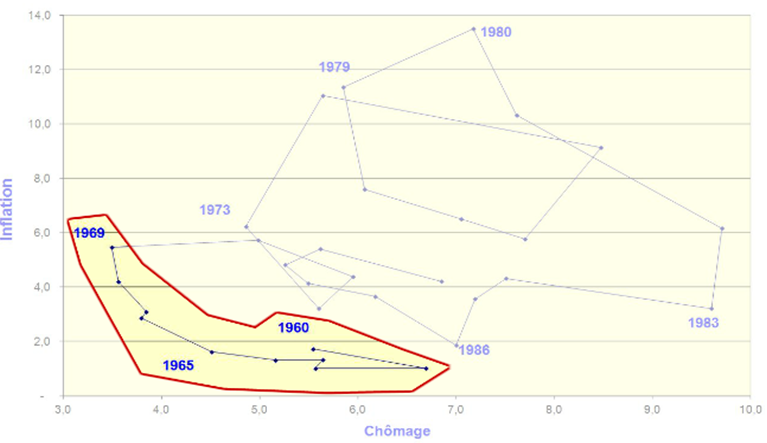 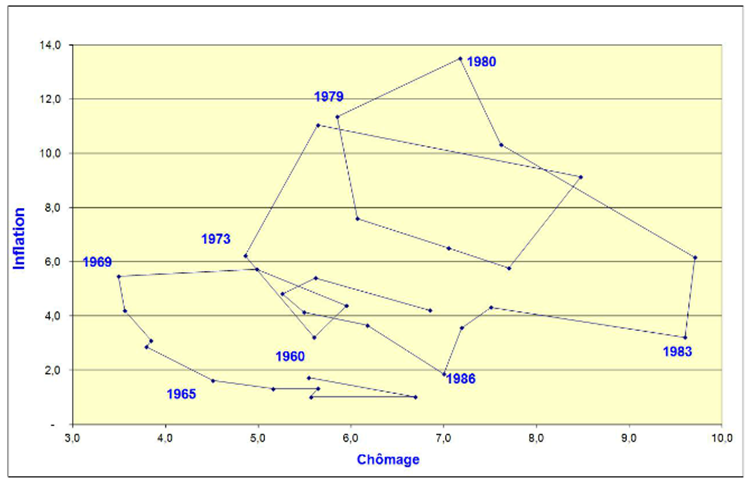 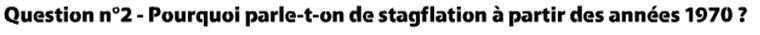 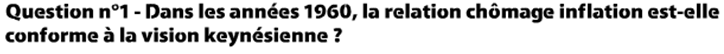 SAVOIR FAIRE L’ANALYSE PROPREMENT DITE : PRELEVER L’INFORMATION
Cliquez sur la page pour voir apparaître les éléments qu’ont peut prélever dans le texte
Opposition à la construction de la Tour Eiffel
"Protestation contre la Tour de M. Eiffel" adressée à M. Alphand, directeur des travaux de l'Exposition et publiée dans le journal Le Temps (février 1887)

Nous venons, écrivains, peintres, sculpteurs, architectes, amateurs passionnés de la beauté jusqu'ici intacte de Paris, protester de toutes nos forces, de toute notre indignation, au nom du goût français méconnu, au nom de l'art et de l'histoire français menacés, contre l'érection, en plein cœur  de notre capitale, de l'inutile et monstrueuse Tour Eiffel, que la malignité publique, souvent empreinte de bon sens et d'esprit de justice, a déjà baptisée du nom de tour de Babel. (...) La ville de Paris va-t-elle donc s'associer plus longtemps aux baroques, aux mercantiles imaginations d'un constructeur de machines, pour s'enlaidir irréparablement et se déshonorer ? (...).Il suffit d'ailleurs, pour se rendre compte de ce que nous avançons, de se figurer un instant une tour vertigineusement ridicule, dominant Paris, ainsi qu'une noire et gigantesque cheminée d'usine, écrasant de sa masse barbare (...) tous nos monuments humiliés, toutes nos architectures rapetissées, qui disparaîtront dans ce rêve stupéfiant. Et, pendant vingt ans, nous verrons s'allonger sur la ville entière, frémissante encore du génie de tant de siècles, nous verrons s'allonger comme une tache d'encre l'ombre odieuse de l'odieuse colonne de tôle boulonnée.

Guy de Maupassant, Alexandre Dumas fils, Charles Garnier, François Coppée, Sully Prudhomme etc...
Pour les auteurs, Paris est une ville magnifique, riche artistiquement et historiquement
Pour les auteurs, la Tour est une menace, un non-sens, une inutilité, la preuve d’un manque de goût artistique
Les opposant sont des artistes
J’AI BESOIN DE SAVOIR REDIGER L’INTRODUCTION
Cette introduction convient…
La nature du document (« lettre ouverte ») est bien identifiée

Les auteurs sont identifiés et caractérisés (« artistes ») sans tous les citer (pourquoi un plus que l’autre) ?

Le destinataire est précisé… ainsi que le moyen de diffusion générale de la lettre

La date du document est donnée

Le contexte est rappelé

Le sujet du document est précisé
Ce document est une lettre ouverte rédigée par des artistes français, destinée au directeur de l’Exposition Universelle et publiée dans le journal le Temps. A sa date (février 1887), les travaux de construction de la « Tour de monsieur Eiffel » ont déjà commencé en vue de l’Exposition Universelle de 1889. Cela n’empêche pas les auteurs de s’opposer vivement à la construction de la Tour qu’ils accusent d’être une menace pour Paris.
Les limites…
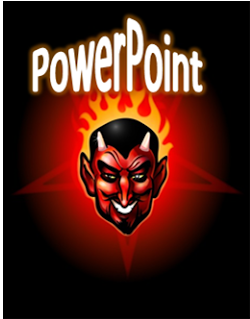 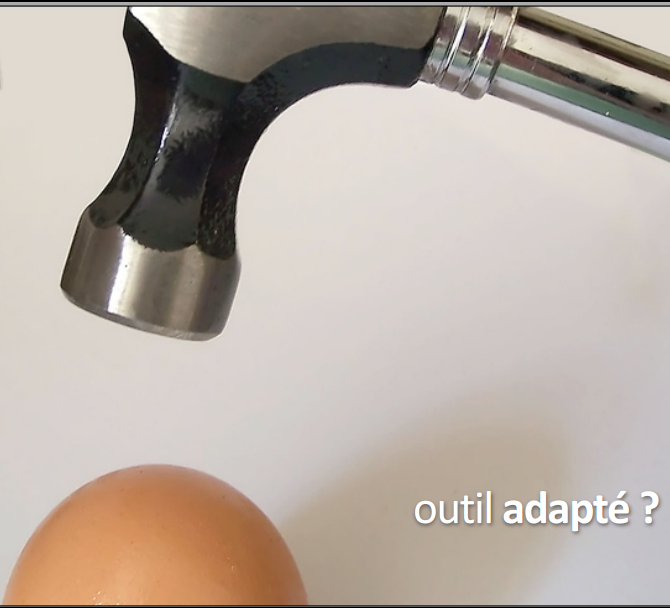 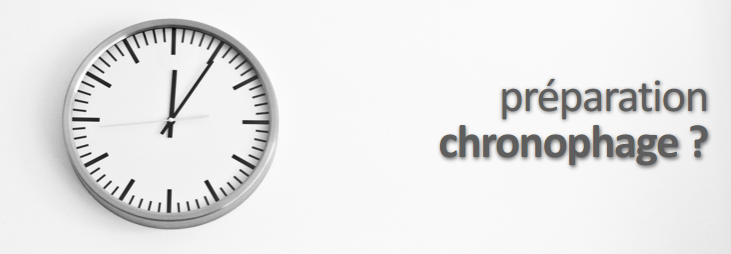 NE PAS OUBLIER…
Que voulez-vous que les élèves fassent avec les TIC ?
MAUVAISES REPONSES

Faire un powerpoint/prezi
Regarder un diaporama
BONNES REPONSES

s’exprimer à l’oral, organiser ses arguments, expliquer
 faire des SES ^^